Victorian public service agreement 
VBC Bargaining update 
March 2024



Karen Batt
CPSU Victorian Branch Secretary
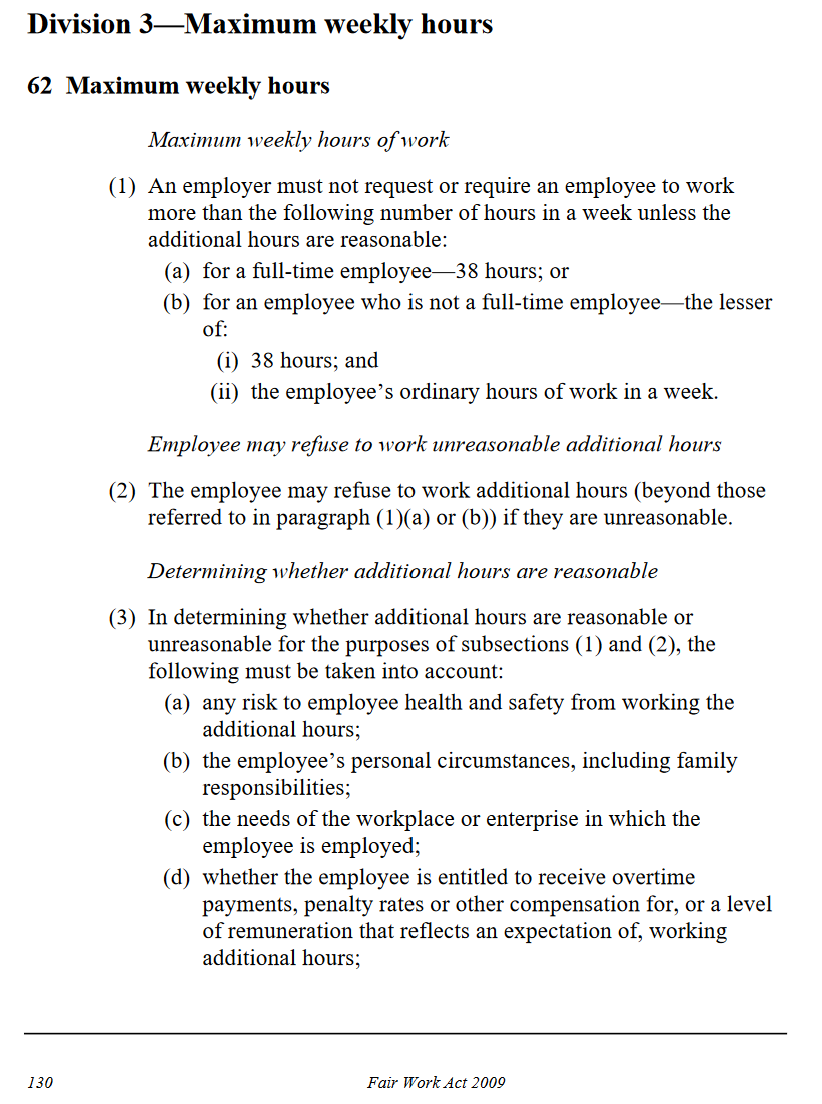 Clause 41.3 – Reasonable hours of work - will be strengthened to include all the factors is FW Act s62(3) relevant for determining whether a request to work additional hours is reasonable
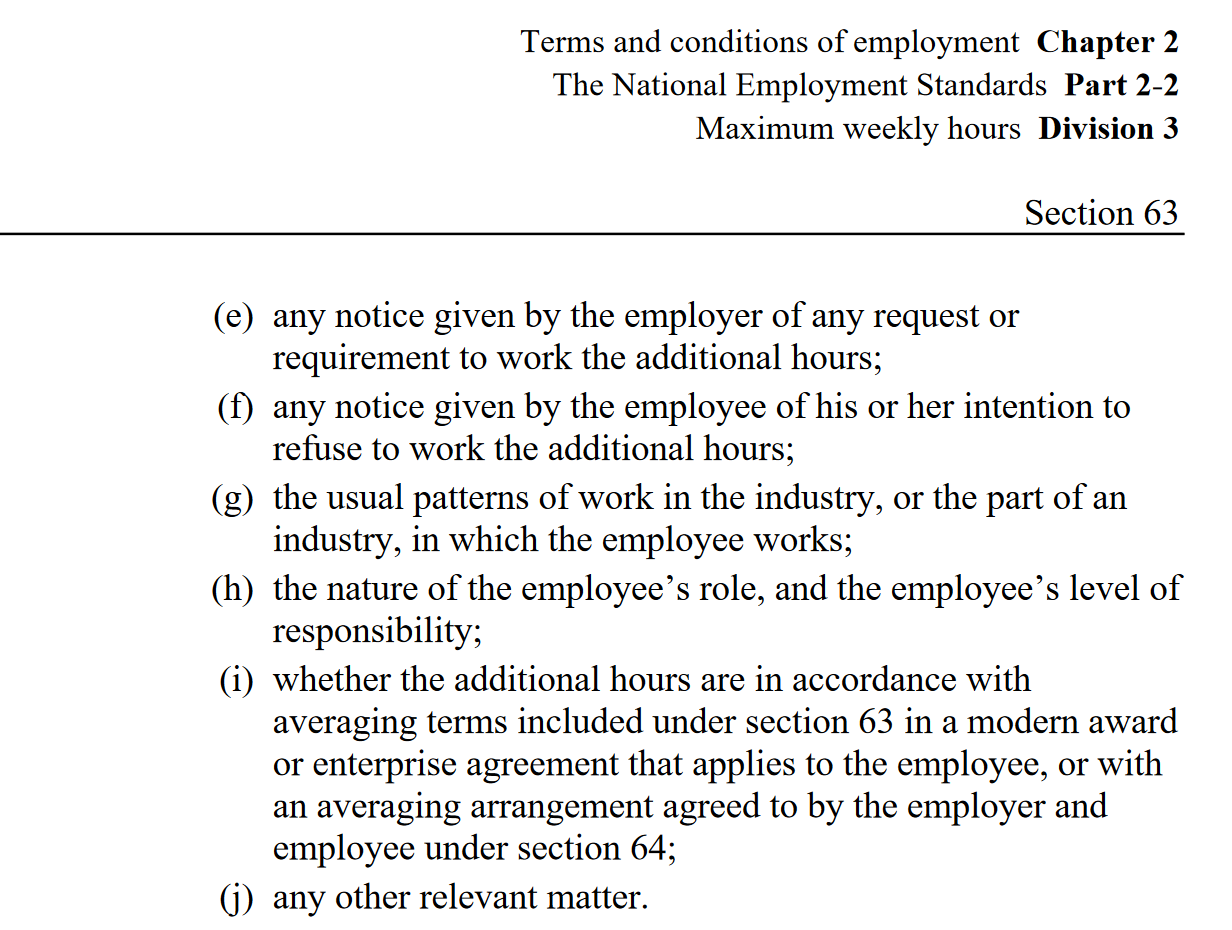 Thanks for your attendance and contributions